استكشاف السعة
عزيزي التلميذ :
ما نرجو تحقيقه في هذا الدرس هو
1- أن توازن بين السعات مستعملا الليتر
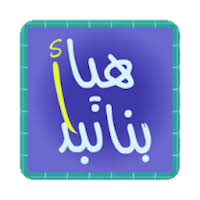 استكشاف الليتر
هل ستشربين ليترا كاملا من العصير؟!!!
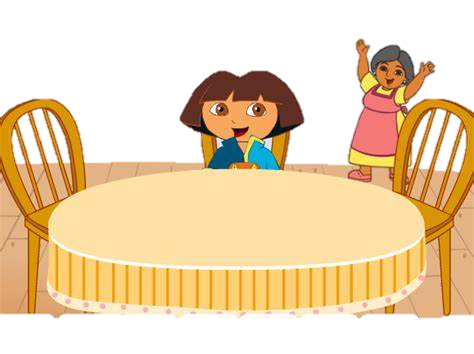 لكن كم هو الليتر بالضبط؟
لا. بل هي لي ولإخوتي لكني  تعلمت شيئا جديدا
4 أكواب  = 1 ليتر
مكعب كل ضلع 10 سم
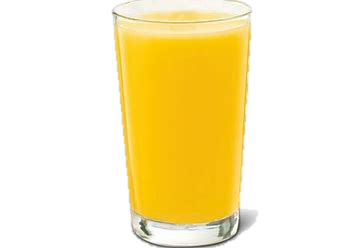 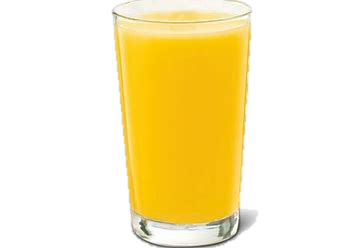 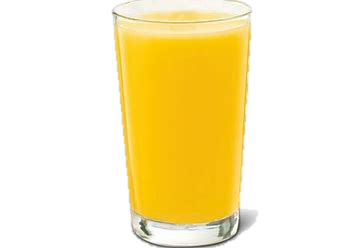 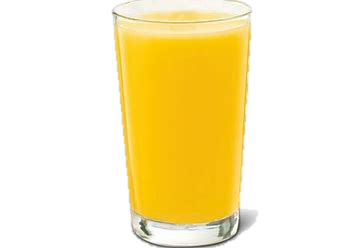 تمرّن
اكتب تحت كل وعاء سعته المناسبة (ليتر، أقل من ليتر، أكثر من ليتر)
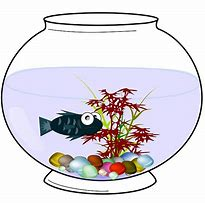 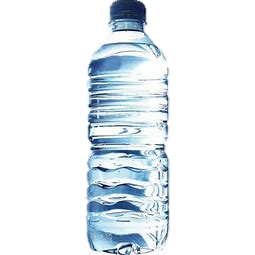 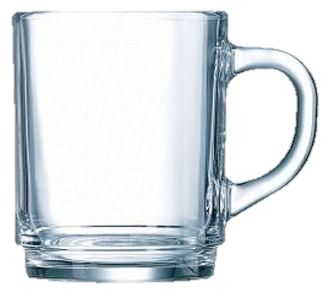 ليتر
أقل من ليتر
أكثر من ليتر
والى لقاء جديد في درس جديد